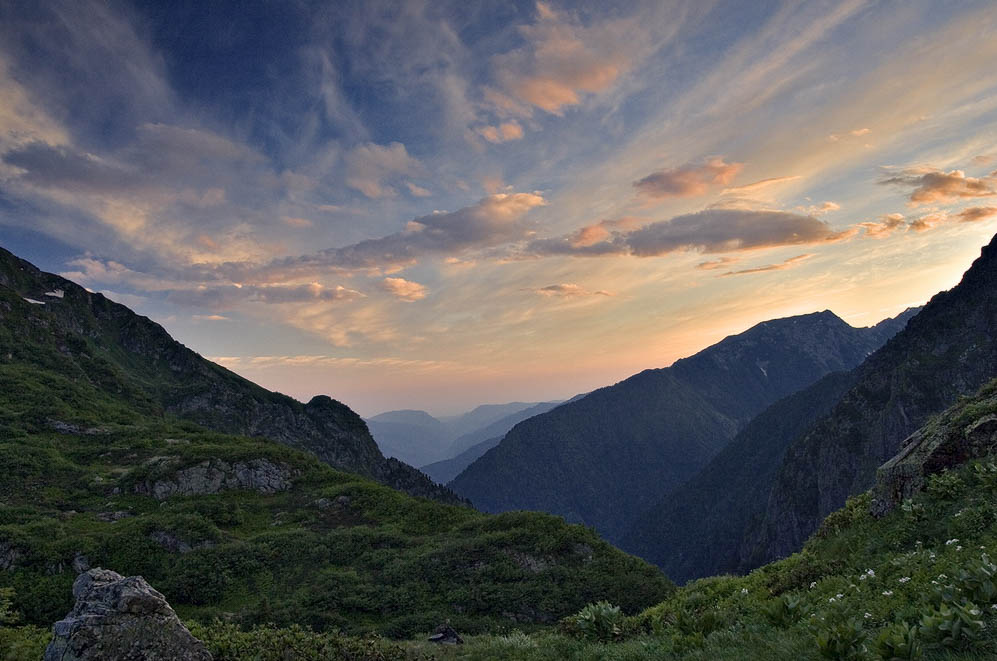 Кавказский заповедник.
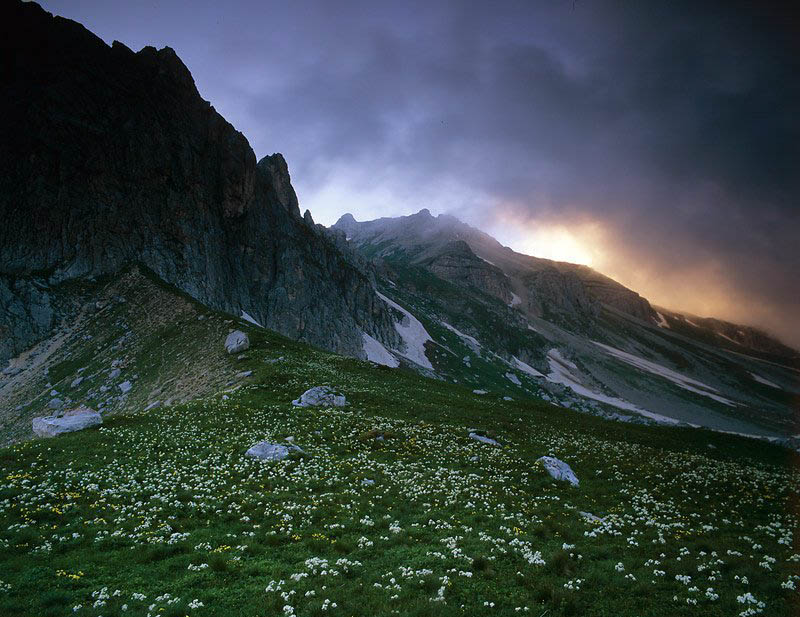 Кавказский государственный природный биосферный заповедник.
       Самая большая по территории и старейшая особо охраняемая природная территория на Западном Кавказе. 
Территория расположена в пределах трёх субъектов Российской Федерации:
       Краснодарского края, Республики Адыгея и Карачаево-Черкесской Республики.
Заповедник является правопреемником Кавказского зубрового заповедника, 
        учрежденного 12 мая 1924
 Располагается на Западном Кавказе  на границе умеренного и субтропического климатических поясов. 
На базе заповедника функционируют три музея природы и несколько передвижных экспозиций.
       В музеях представлены экспонаты, рассказывающие о природе Западного Кавказа,
       истории и сегодняшнем дне заповедника.
Координаты 44 — 44.5° северной широты и 40 — 41° восточной долготы.
 Западная часть Большого Кавказа по разнообразию флоры и фауны, их сохранности 
не имеет себе равных не только в Кавказском регионе, но и среди других горных районов Европы и Западной Азии.
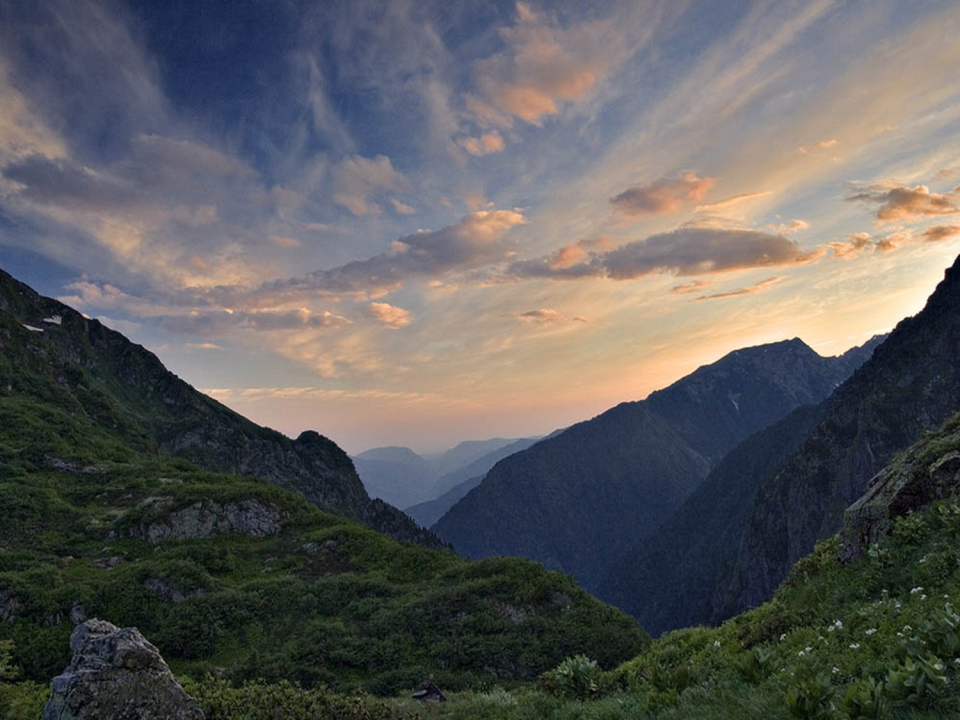 Многие животные заповедника имеют ограниченное распространение, либо являются живыми свидетелями прошлых геологических эпох. Особенно много их среди беспозвоночных животных, а также рыб, амфибий и рептилий. Наиболее уязвимым звеном природных экосистем являются крупные млекопитающие.
В заповеднике это зубр, благородный олень, бурый медведь, серна, рысь, косуля и кабан.
В заповеднике обитает:
 89 видов млекопитающих,
248 — птиц, в том числе 112 гнездящихся,
 15 видов пресмыкающихся,
 9 — земноводных, 21 — рыб, 1 — круглоротых, 
 Более 100 видов моллюсков 
 Около 10 000 видов насекомых. 
Точное число червей, ракообразных, паукообразных и многих других групп  беспозвоночных животных остается невыясненным.
Из позвоночных животных заповедника в Красную книгу МСОП занесено 8 видов, в Красную книгу РФ — 25 видов. А вместе с беспозвоночными животными в государственные и региональные Красные книги занесен 71 вид.
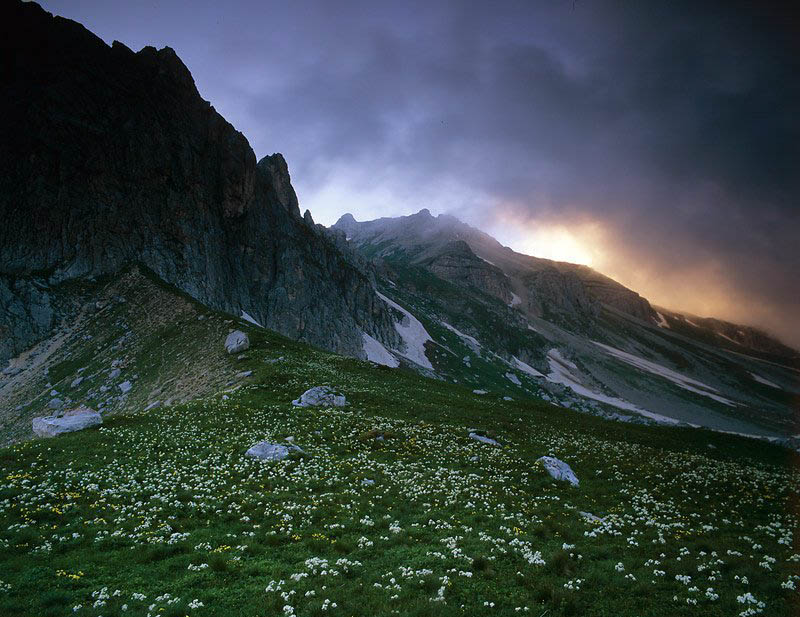 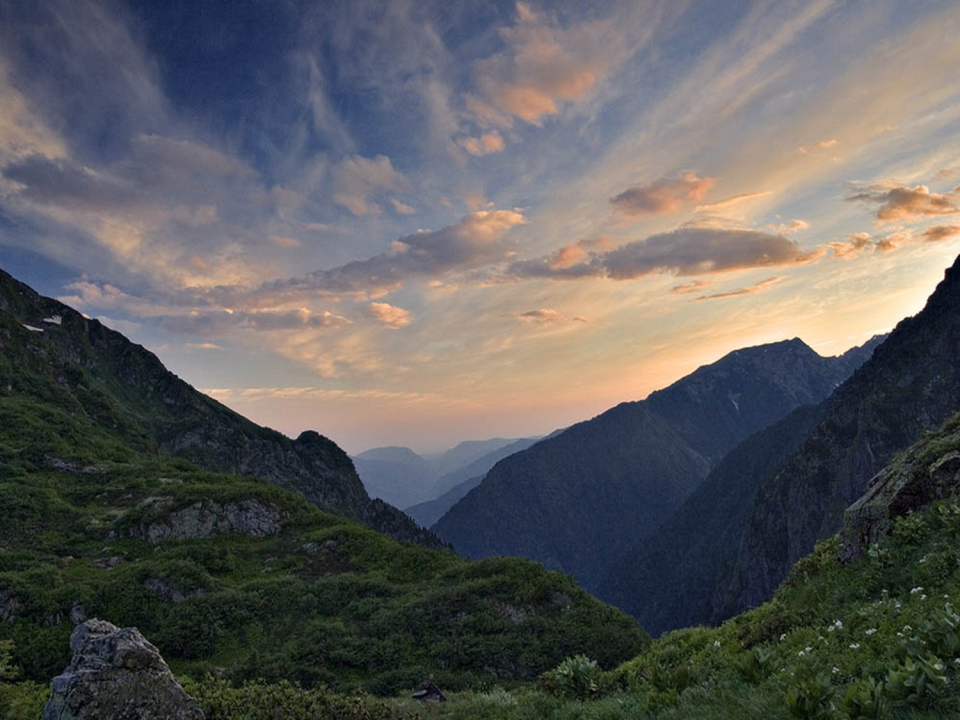 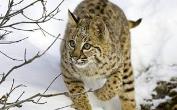 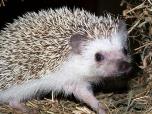 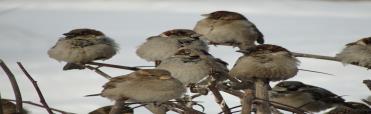 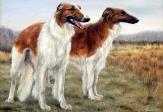 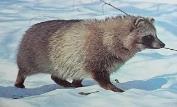 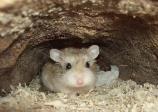 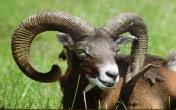 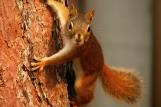 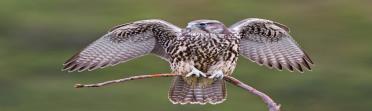 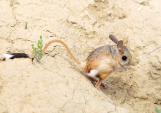 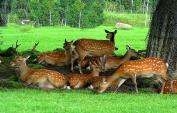